+ + + + + + + + + + + + + + + + + + + + + + + + + + + + + + + + + + + + + + + + + + + + + + + +
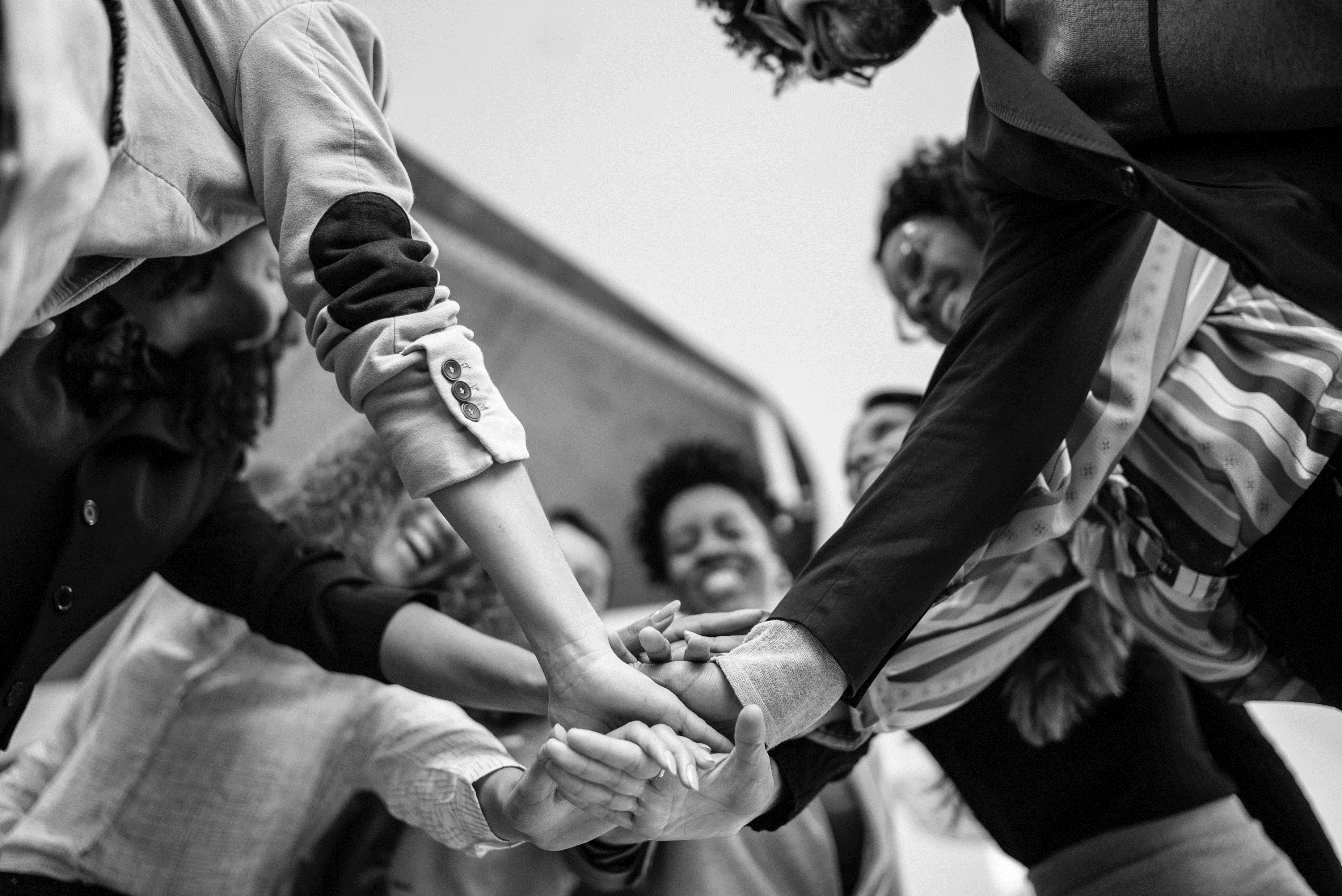 PROPOSTA DE CAMPANHA
INSTITUCIONAL EM CONSELHEIRO PENA
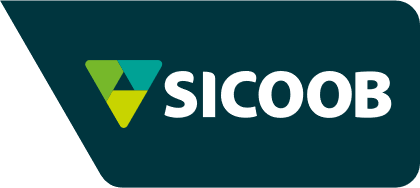 sicoob.com.br
MOTE DA CAMPANHA
+ + + + + + + + + + + + + + + + + + + + + + + + + + + + + + + + + + + + + + + + + + + + + + + +
EU SOU DAQUI...

Reforçar o fato da cooperativa ter nascido em Conselheiro Pena e levar o nome da cidade para diversos lugares.
Geramos emprego e renda na cidade.
Devolvemos ações que desenvolvem a cidade.
Apoiamos eventos importantes na cidade.
Mostrar que quem é daqui faz mais pela cidade.
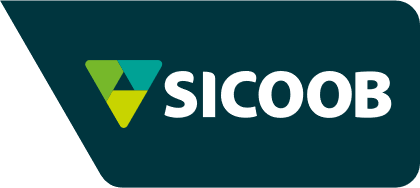 sicoob.com.br
ESTRATÉGIA
+ + + + + + + + + + + + + + + + + + + + + + + + + + + + + + + + + + + + + + + + + + + + + + + +
Cartazes em pontos comerciais.
Folhetos de visitação e convite para abrir a conta digital.
SMS focado nos atuais associados.
Carro de som com spot da campanha  rodando
Impulsionamento intensivo da campanha mostrando grandes feitos do Sicoob Credicope na cidade.
Outdoor 
Distribuição de adesivos para carros e motos
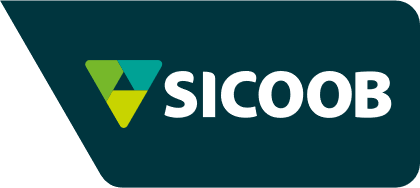 sicoob.com.br
Eu sou daqui...
Eu sou cooperativa...
Eu gero renda...
Eu realizo sonhos...
Eu coopero.
+ + + + + + + + + + + + + + + + + + + + + + + + + + + + + + + + + + + + + + + + + + + + + + + +
+ + + + + + + + + + + + + + + + + + + + + + + + + + + + + + + + + + + + + + + + + + + + + + + +
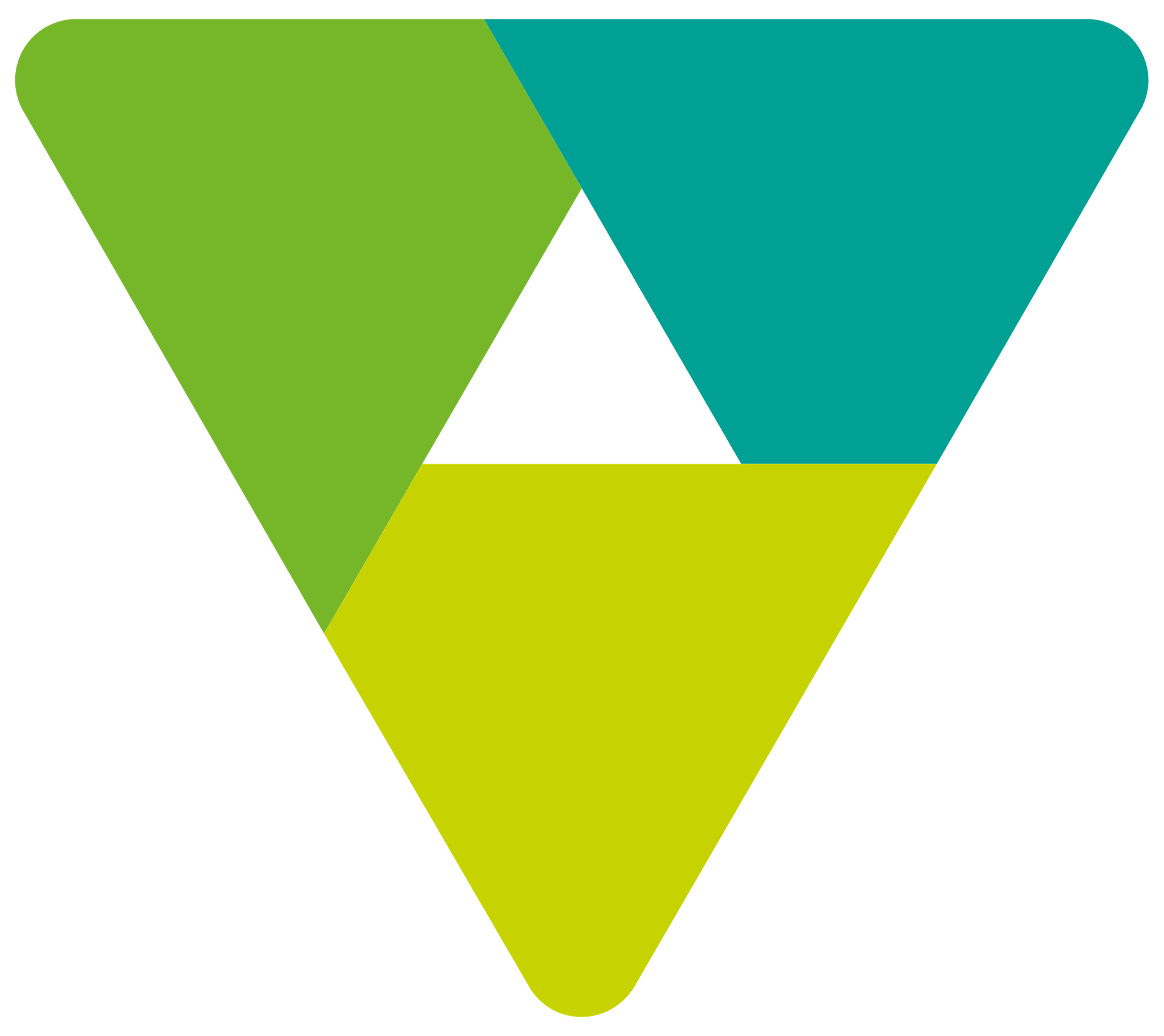 4
+ + + + + + + + + + + + + + + + + + + + + + + + + + + + + + + + + + + + + + + + + + + + + + + +
CARTAZ
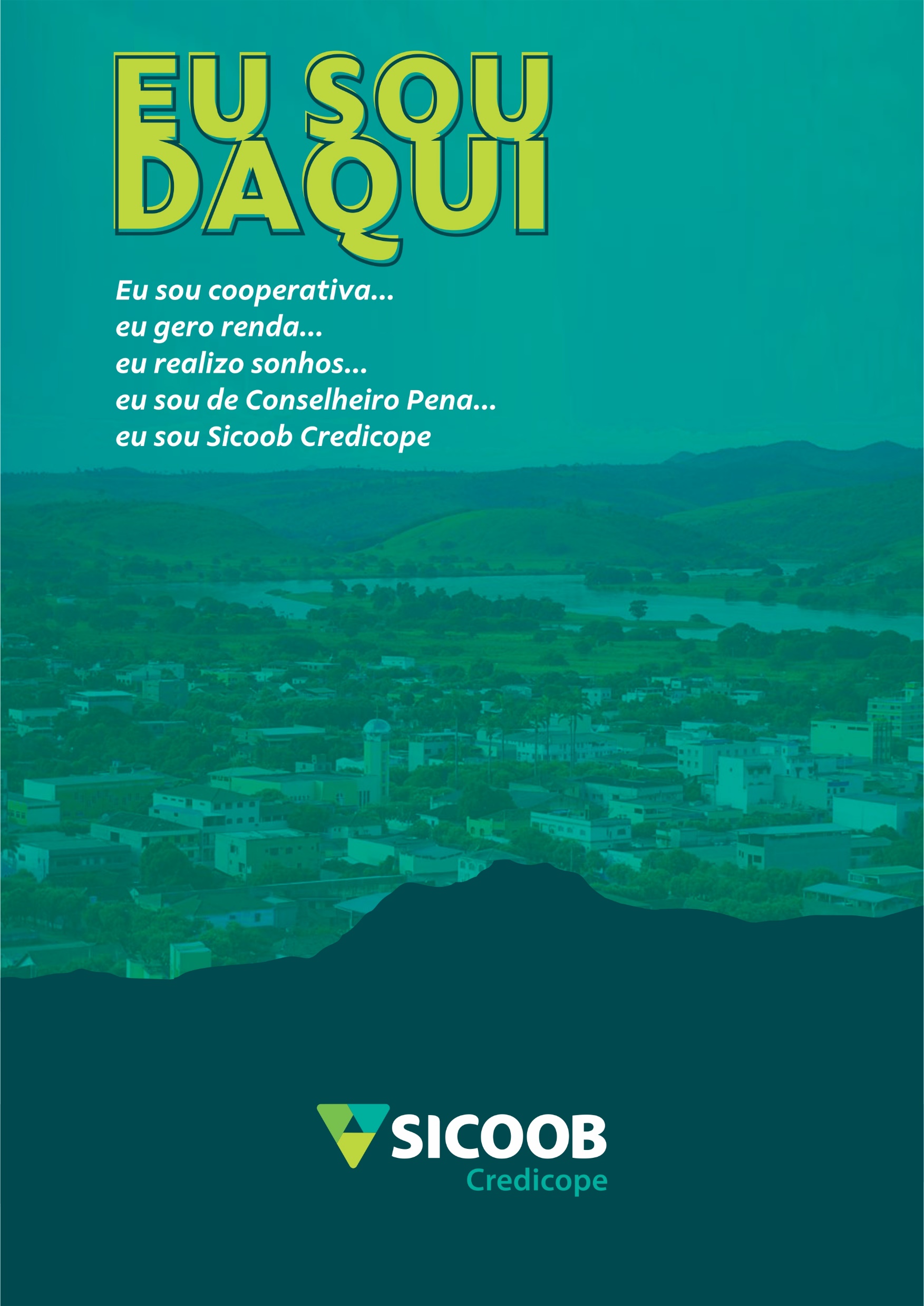 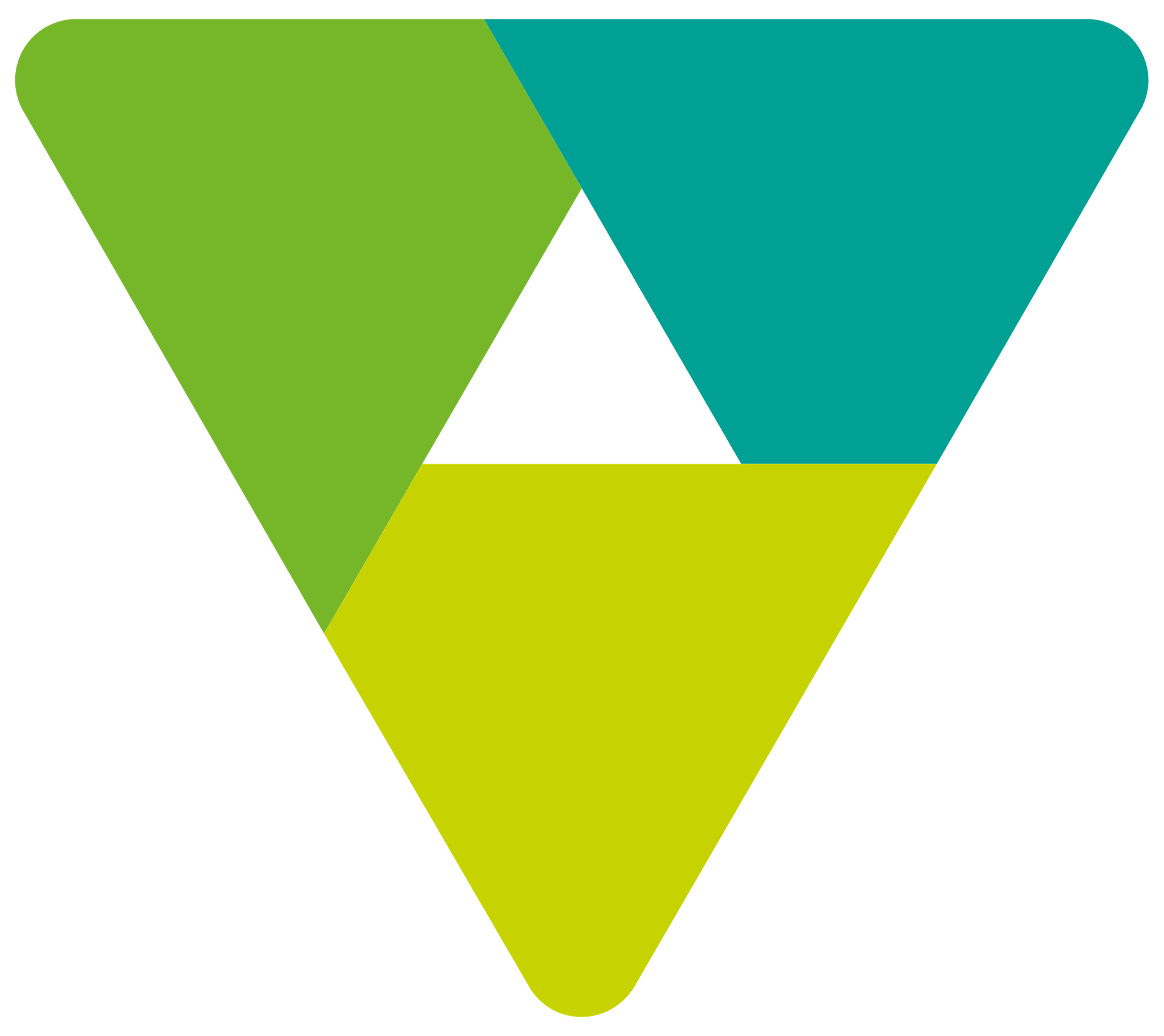 5
+ + + + + + + + + + + + + + + + + + + + + + + + + + + + + + + + + + + + + + + + + + + + + + + +
PANFLETO
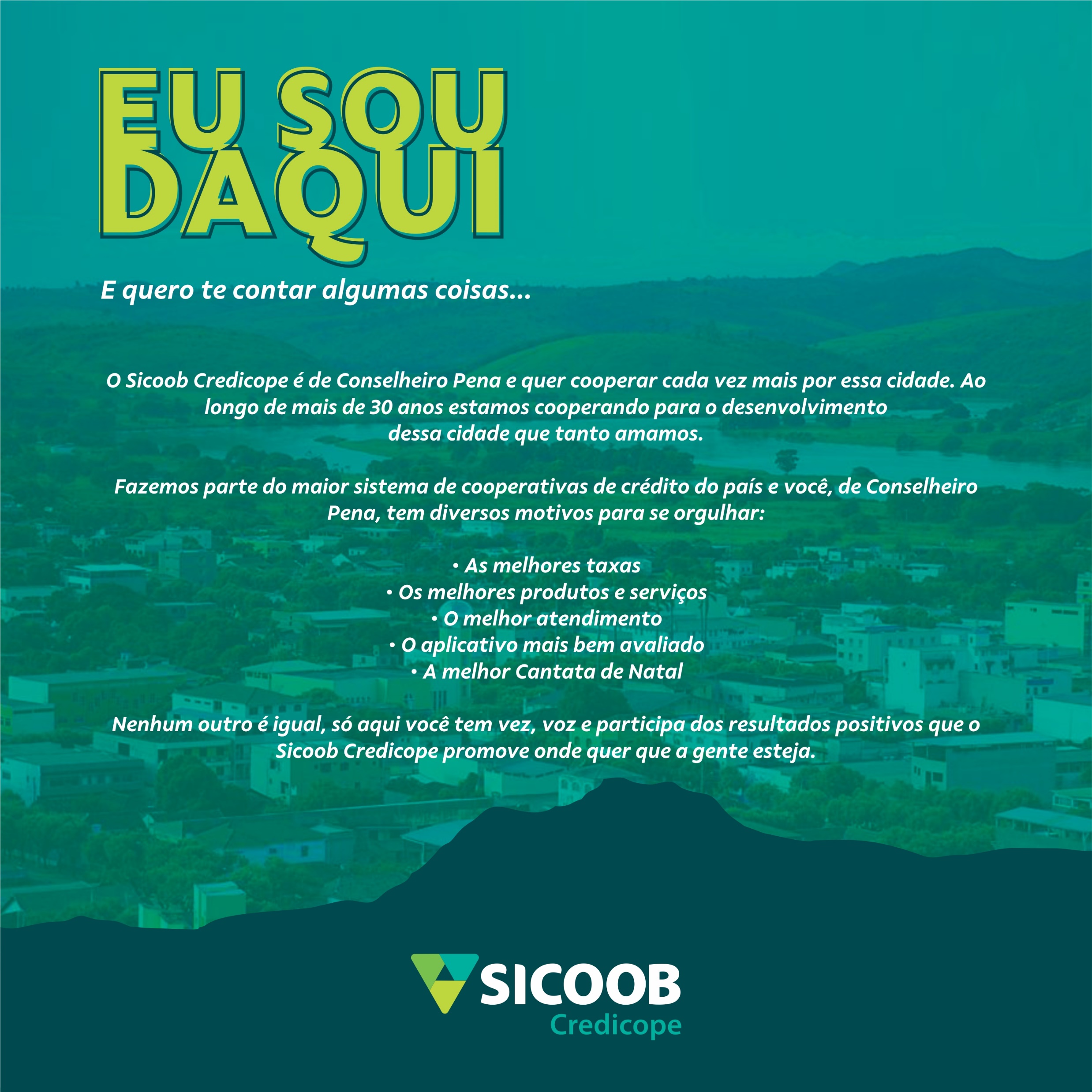 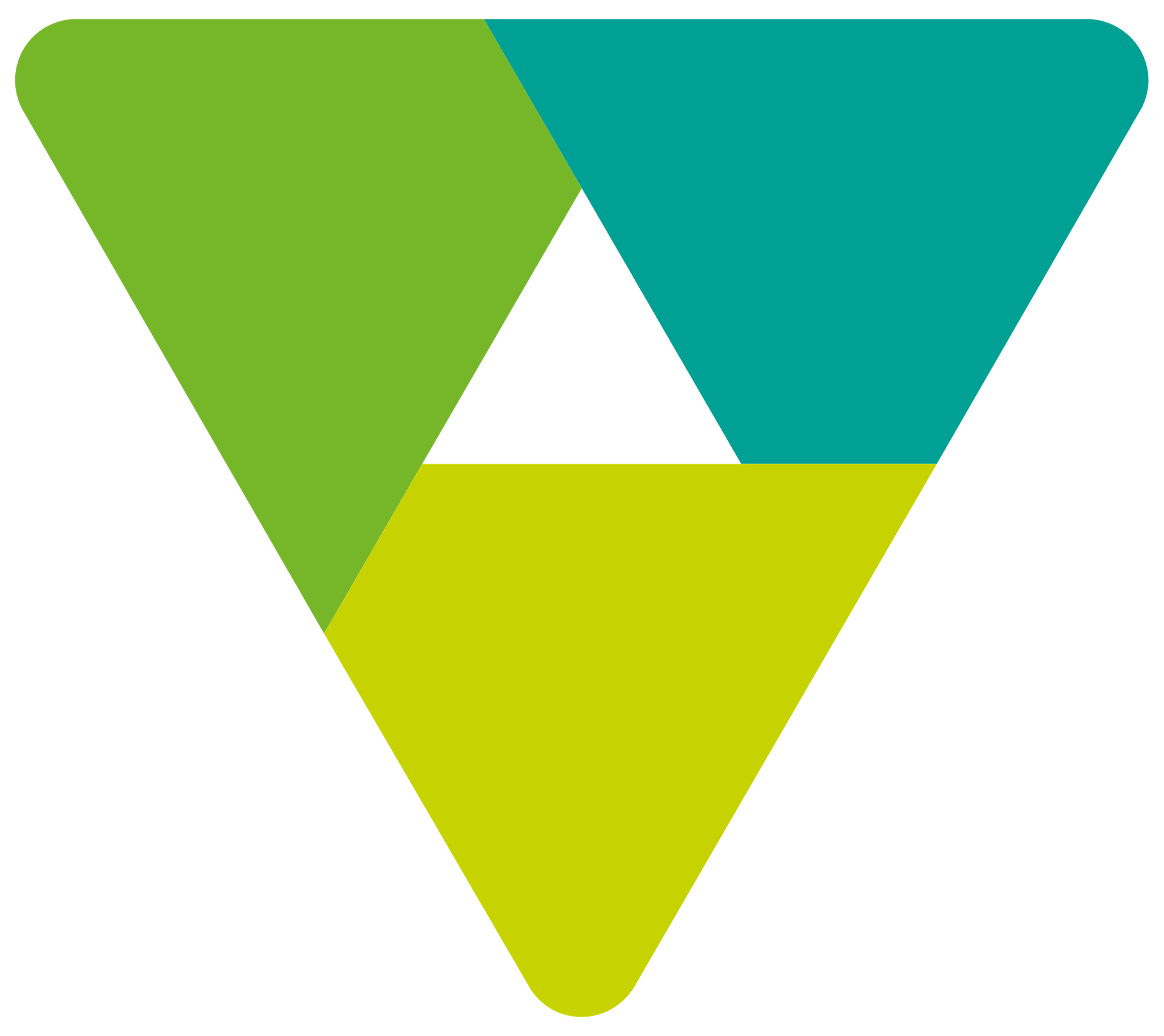 6
+ + + + + + + + + + + + + + + + + + + + + + + + + + + + + + + + + + + + + + + + + + + + + + + +
IMPULSIONAMENTO
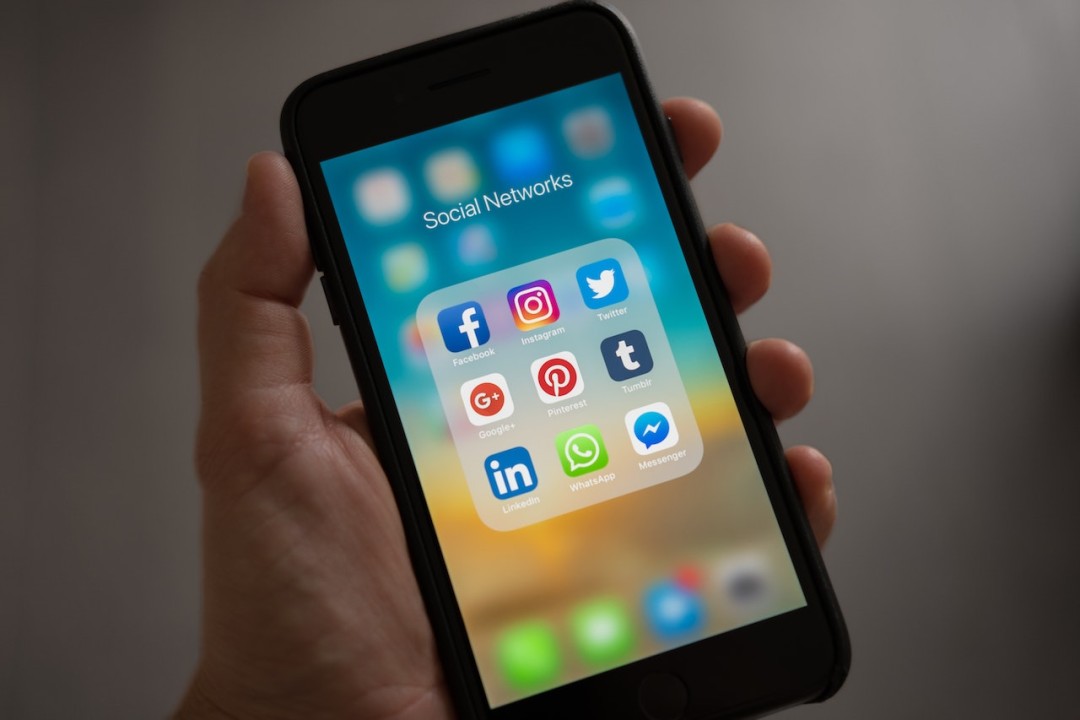 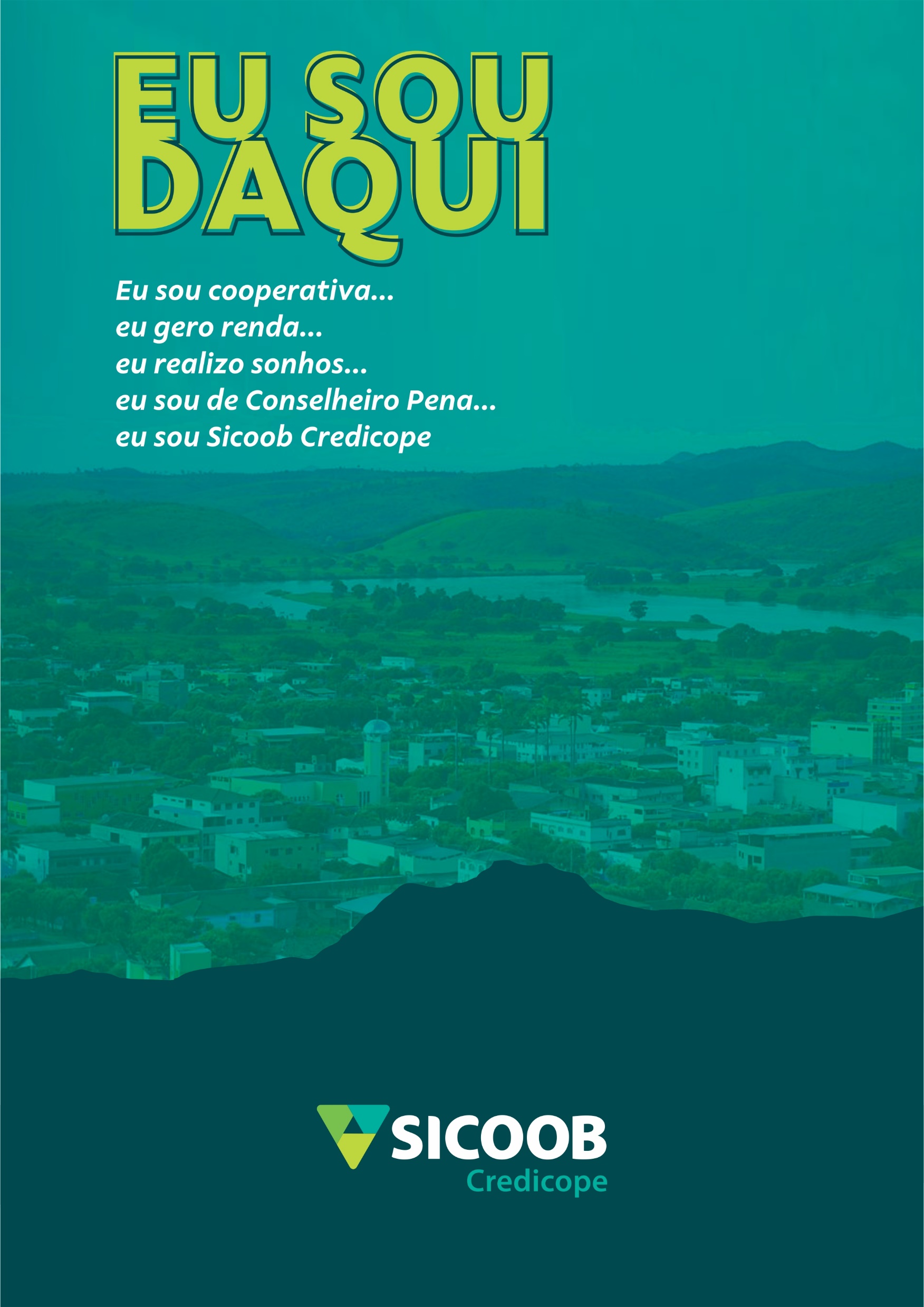 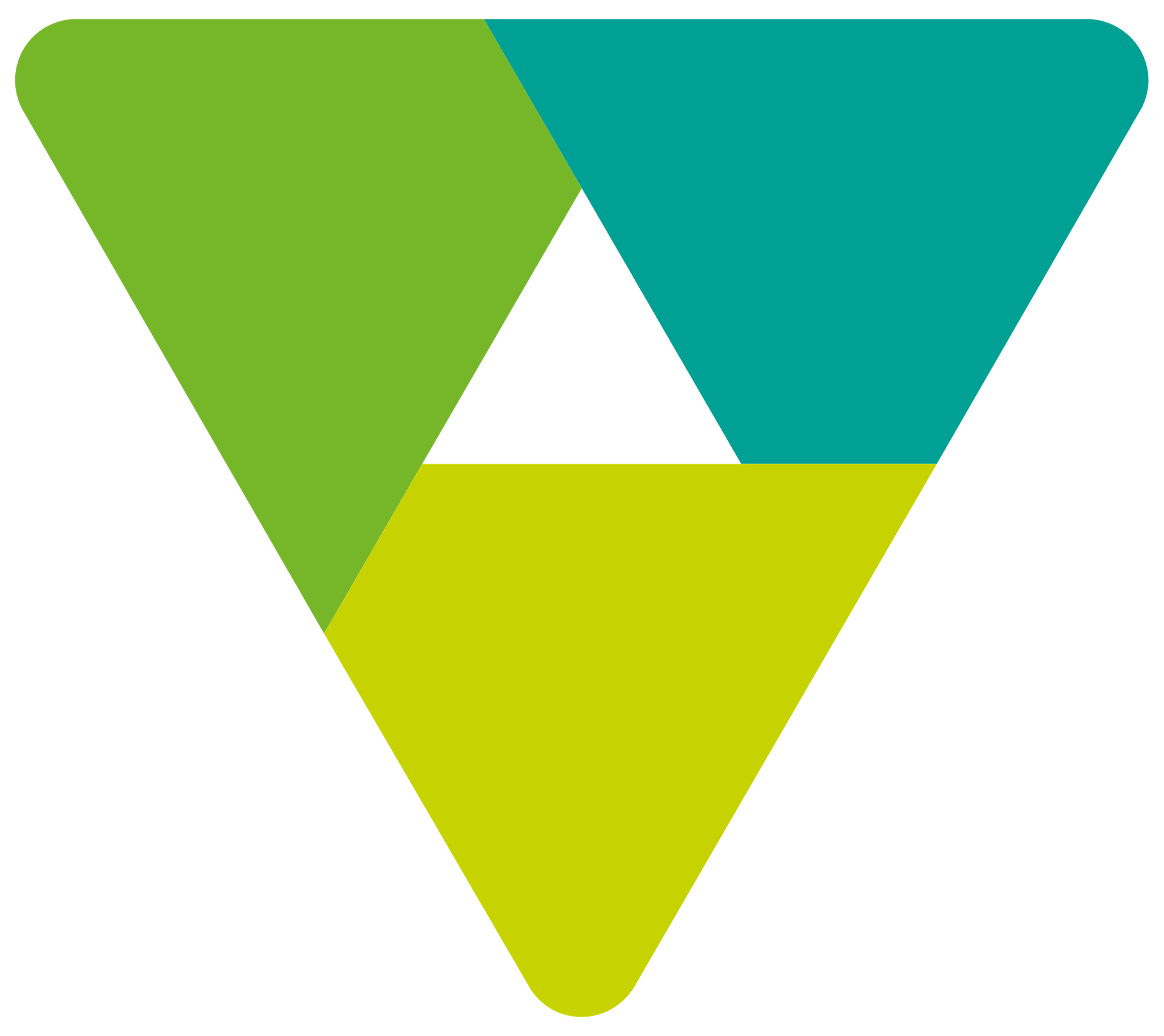 7
+ + + + + + + + + + + + + + + + + + + + + + + + + + + + + + + + + + + + + + + + + + + + + + + +
VIDEO IMPULSIONADO
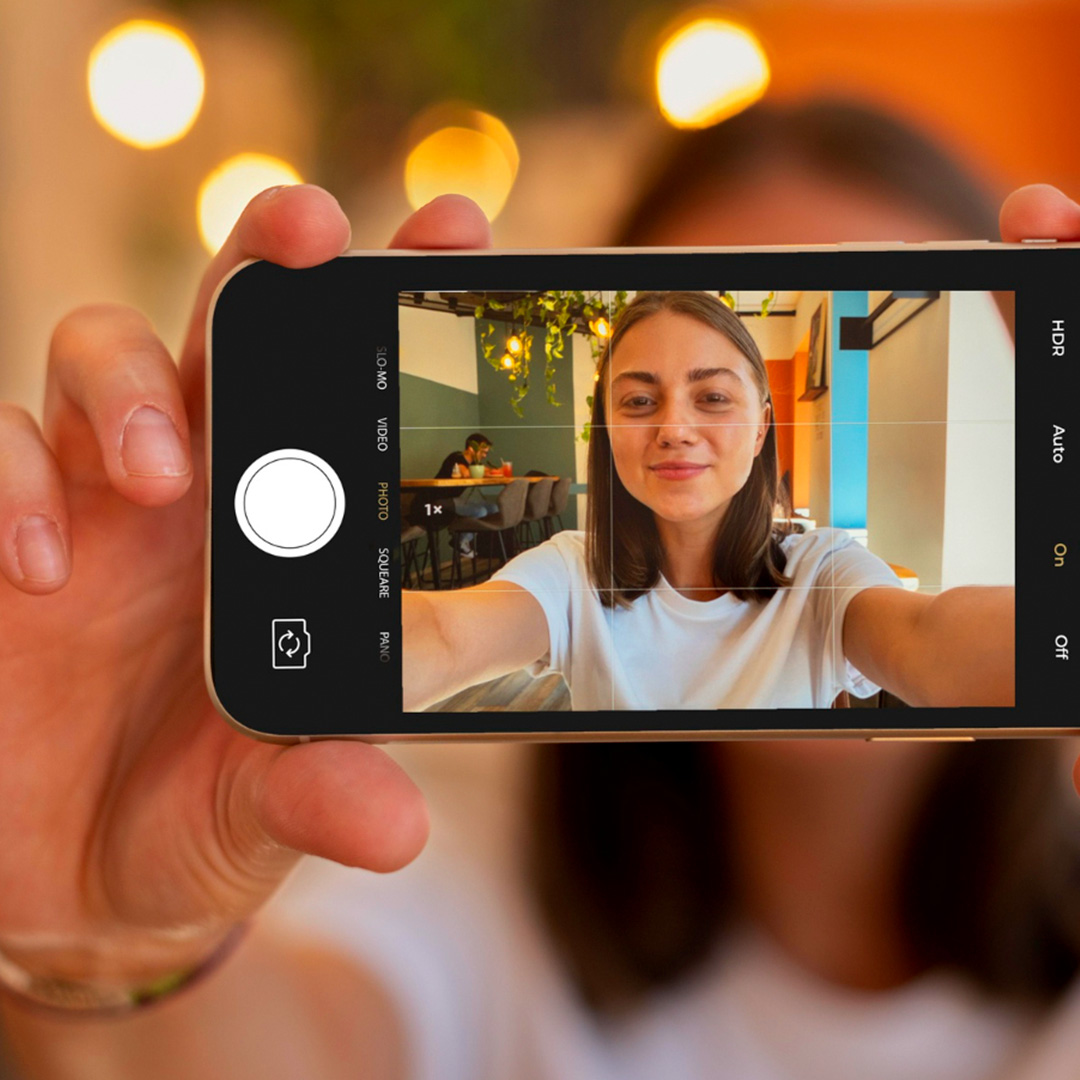 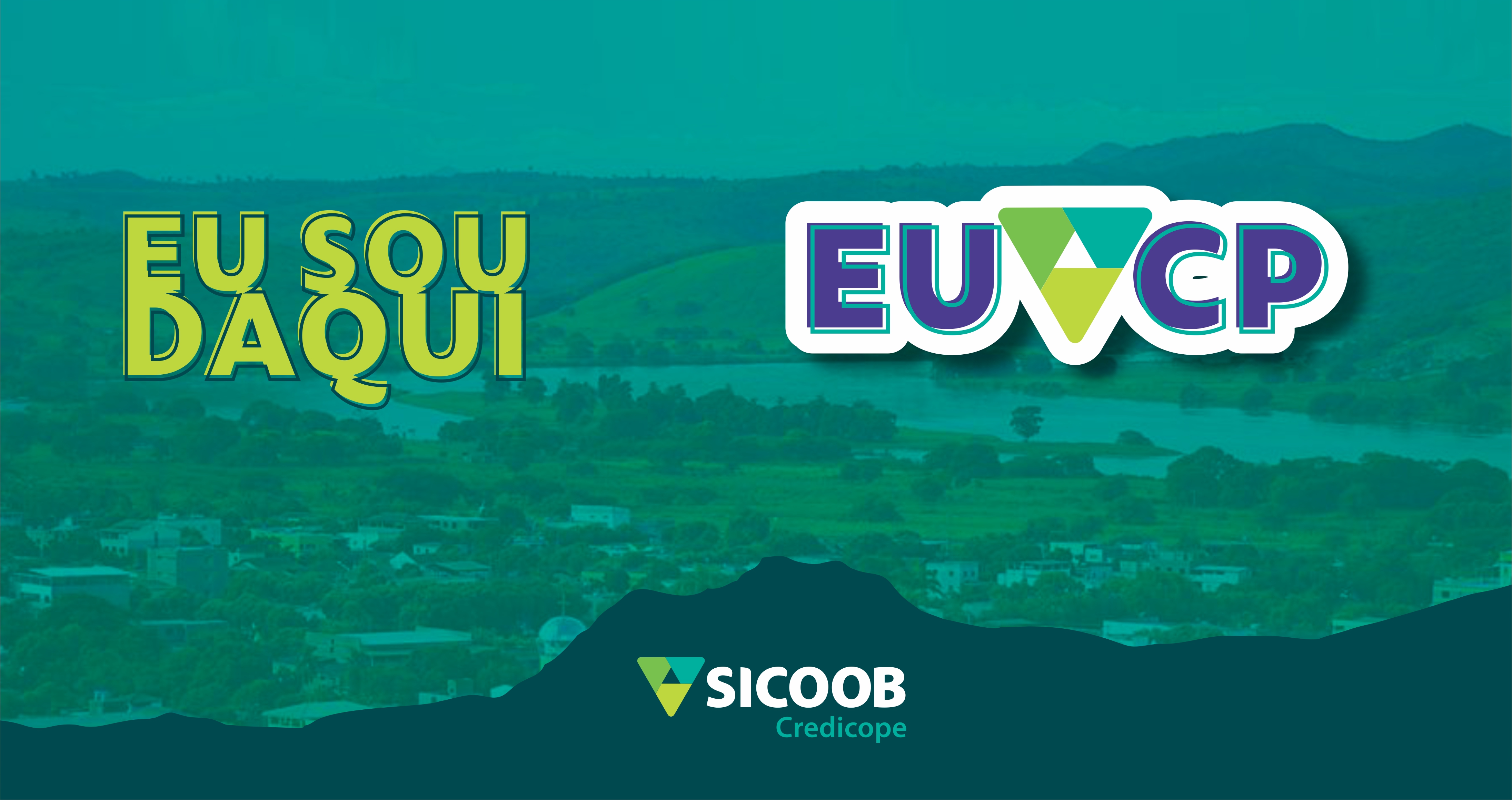 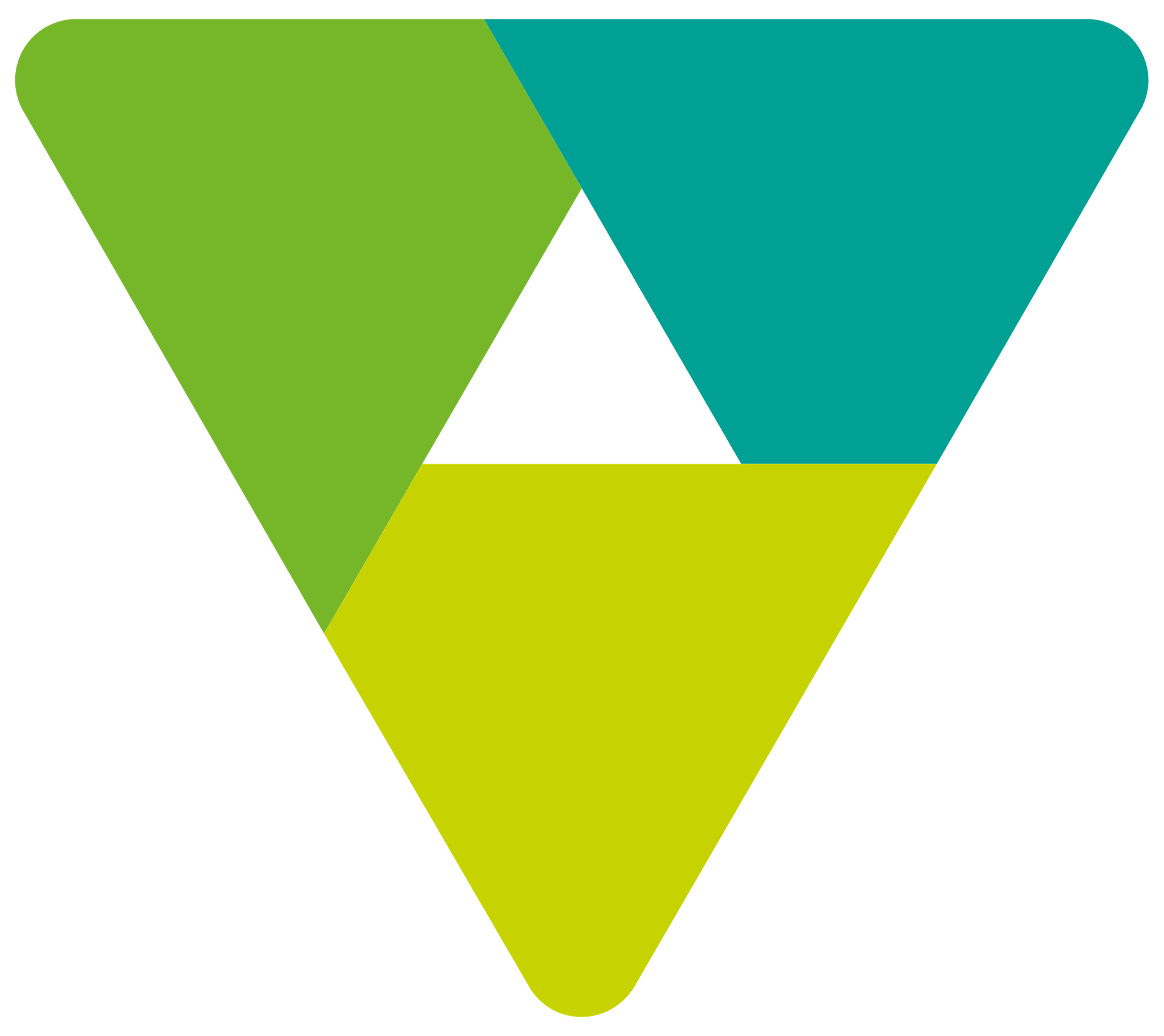 8
+ + + + + + + + + + + + + + + + + + + + + + + + + + + + + + + + + + + + + + + + + + + + + + + +
CARRO DE SOM
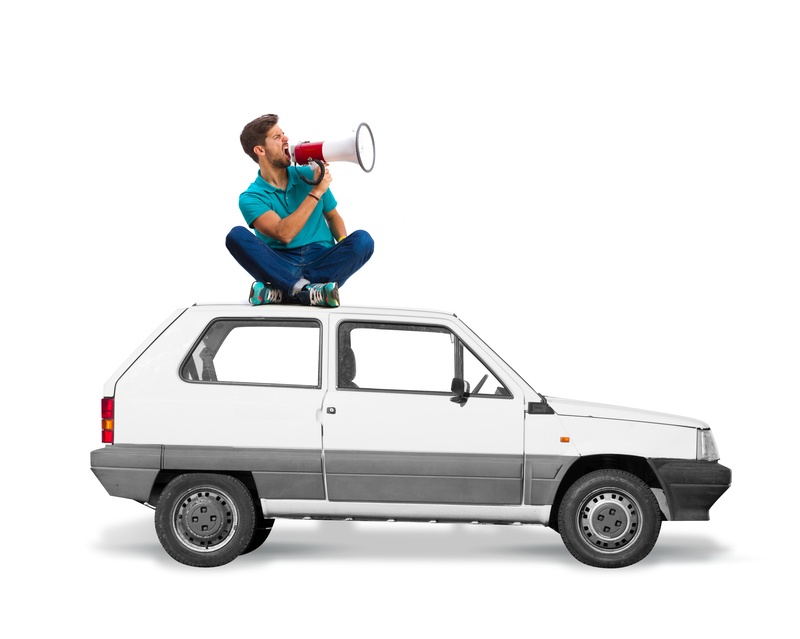 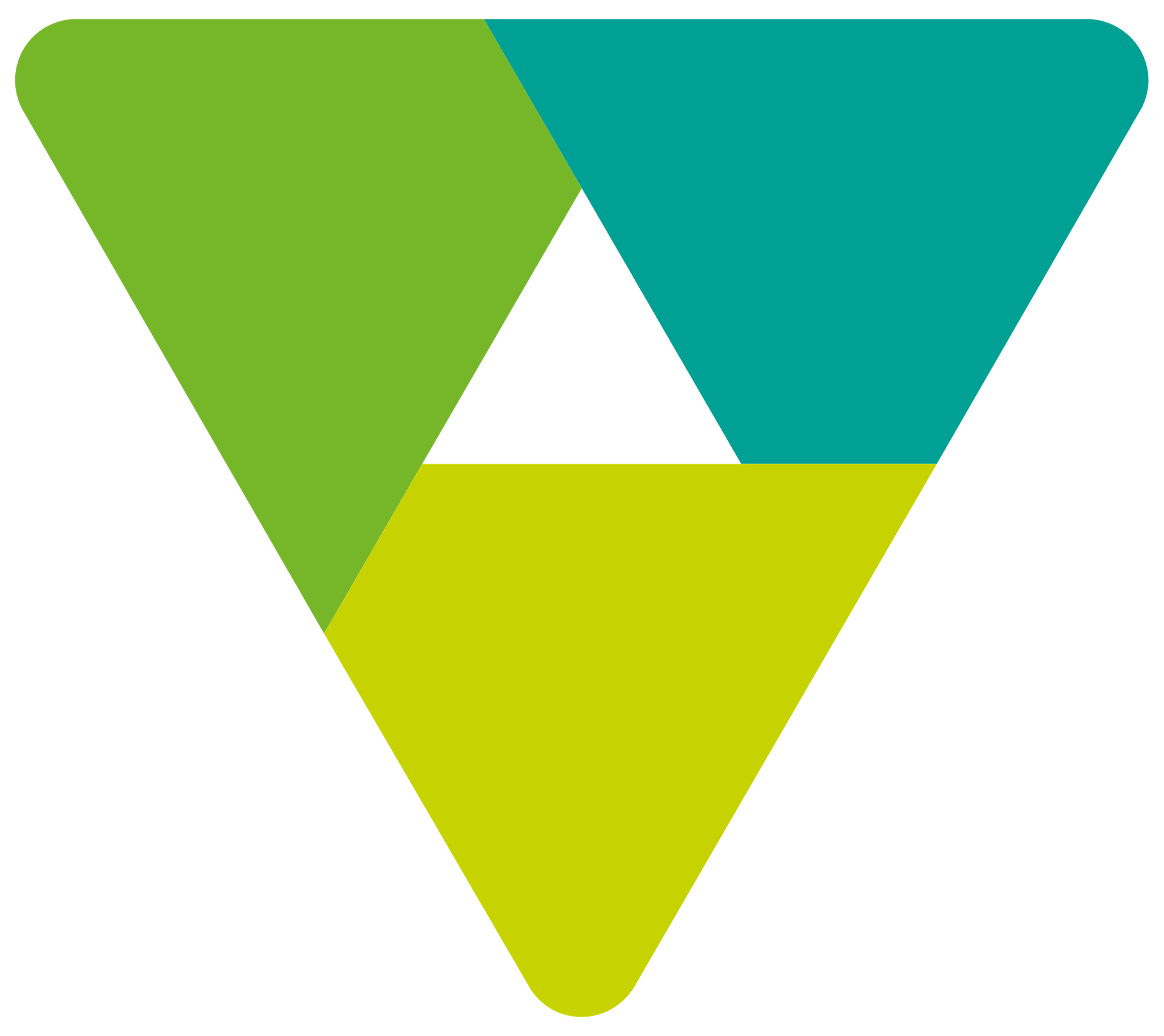 9
+ + + + + + + + + + + + + + + + + + + + + + + + + + + + + + + + + + + + + + + + + + + + + + + +
CAMISETA
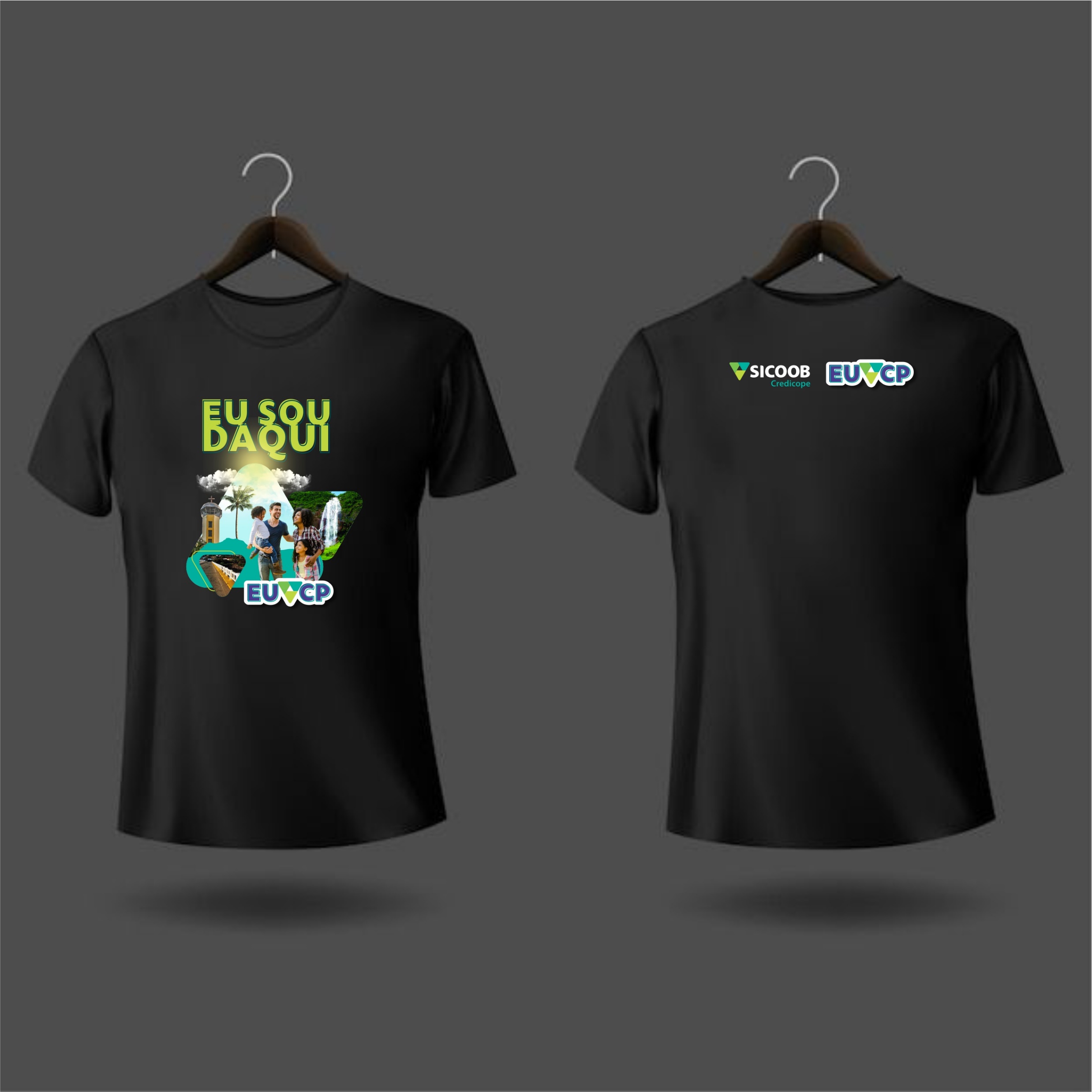 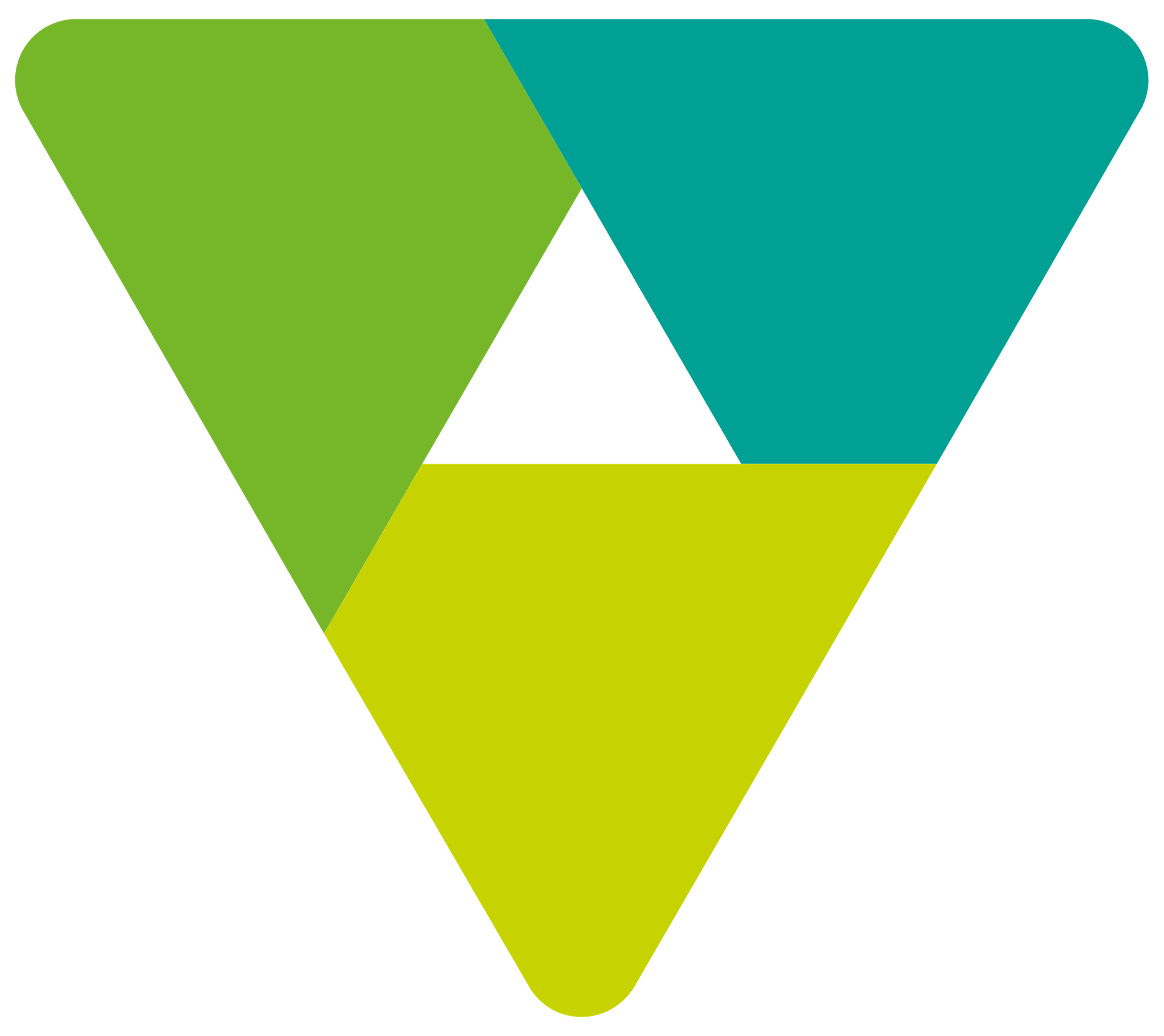 10
+ + + + + + + + + + + + + + + + + + + + + + + + + + + + + + + + + + + + + + + + + + + + + + + +
OUTDOOR
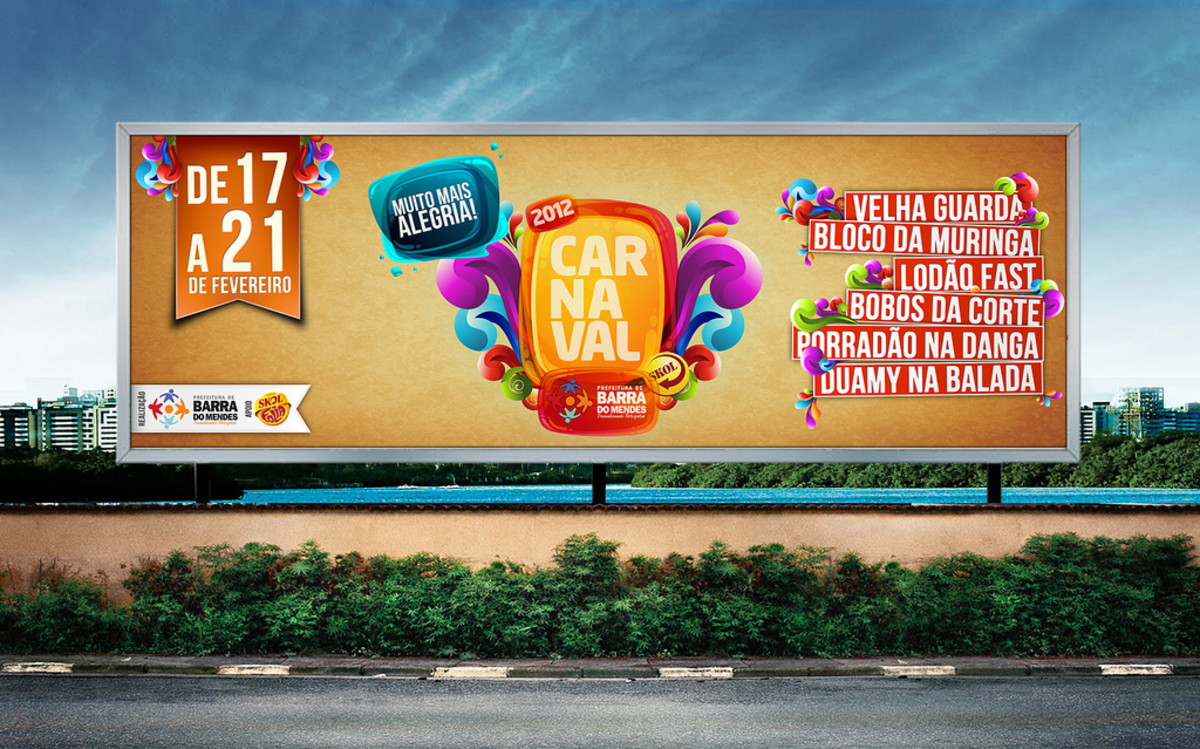 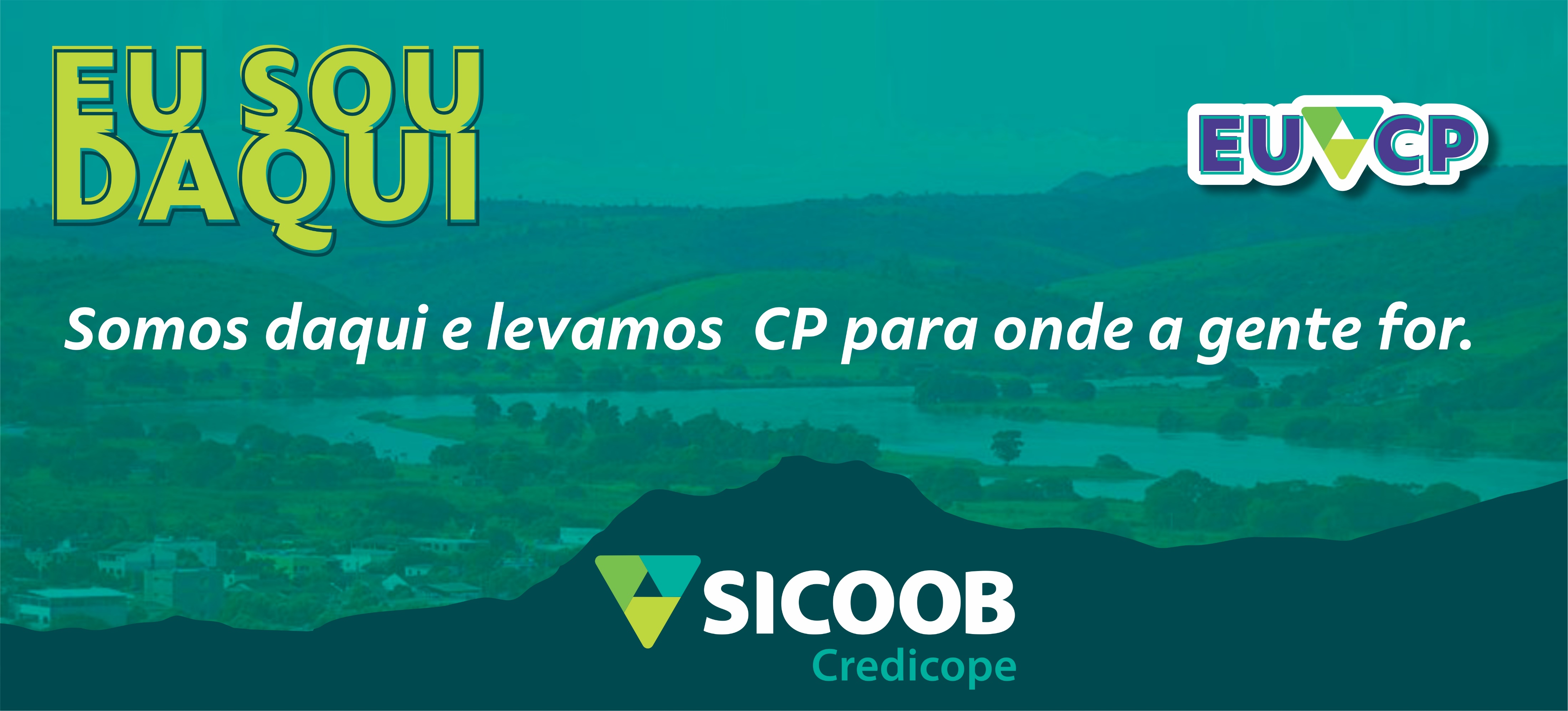 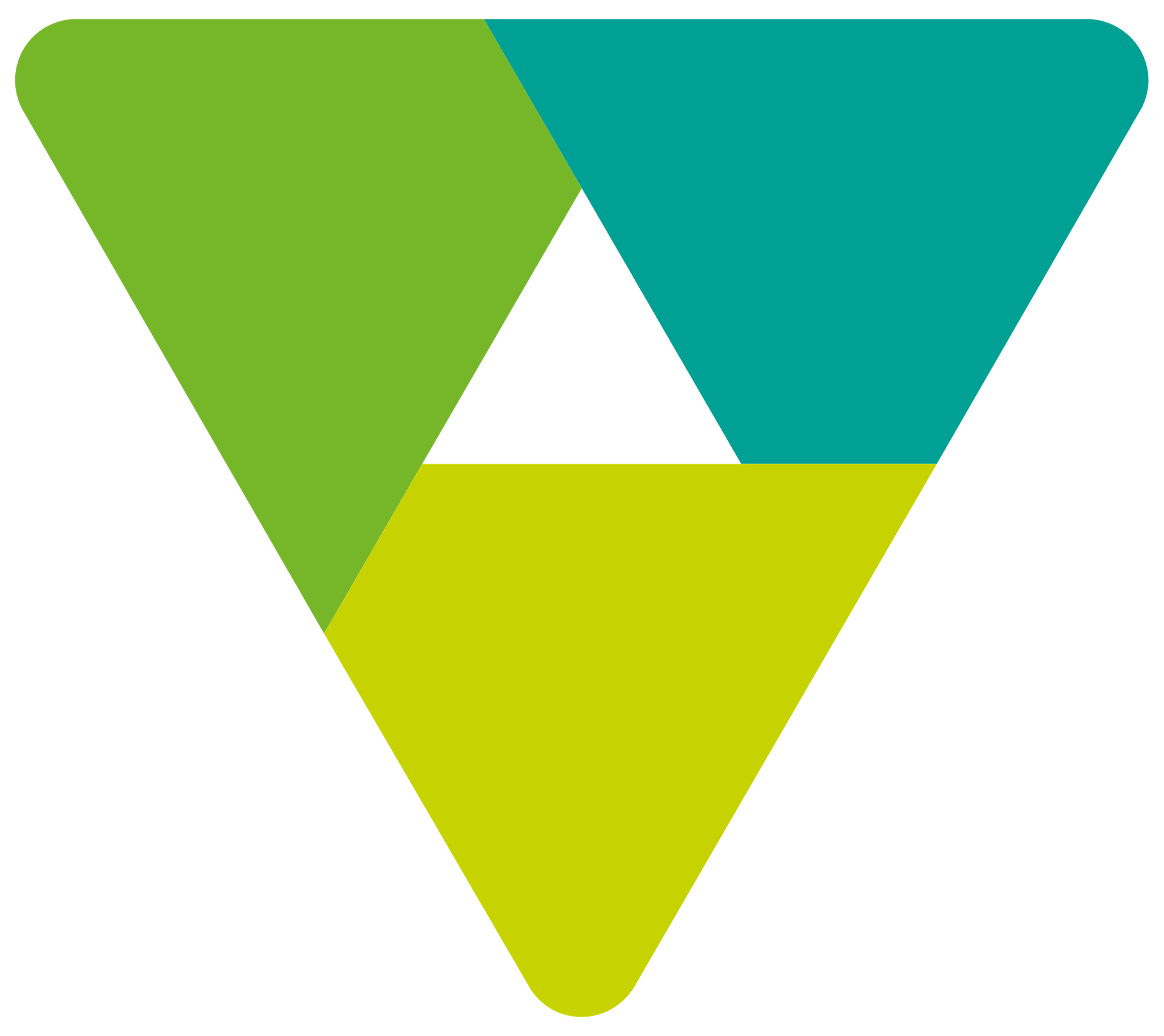 11
+ + + + + + + + + + + + + + + + + + + + + + + + + + + + + + + + + + + + + + + + + + + + + + + +
ADESIVO
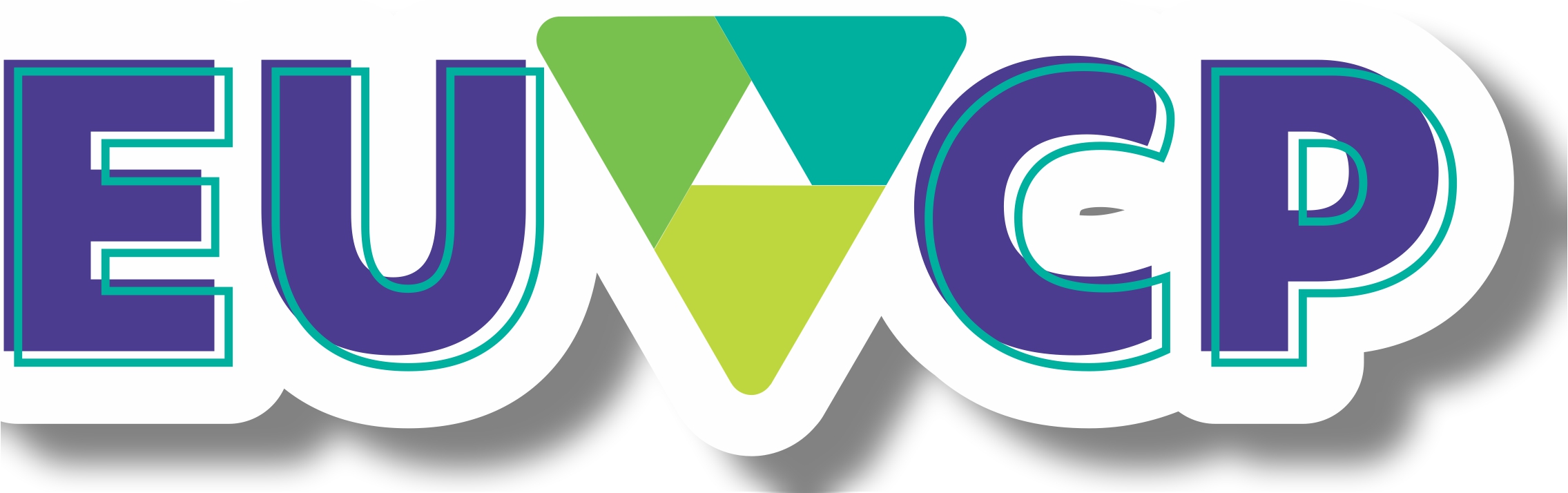 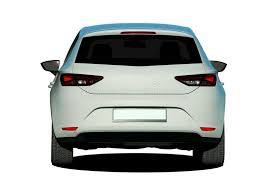 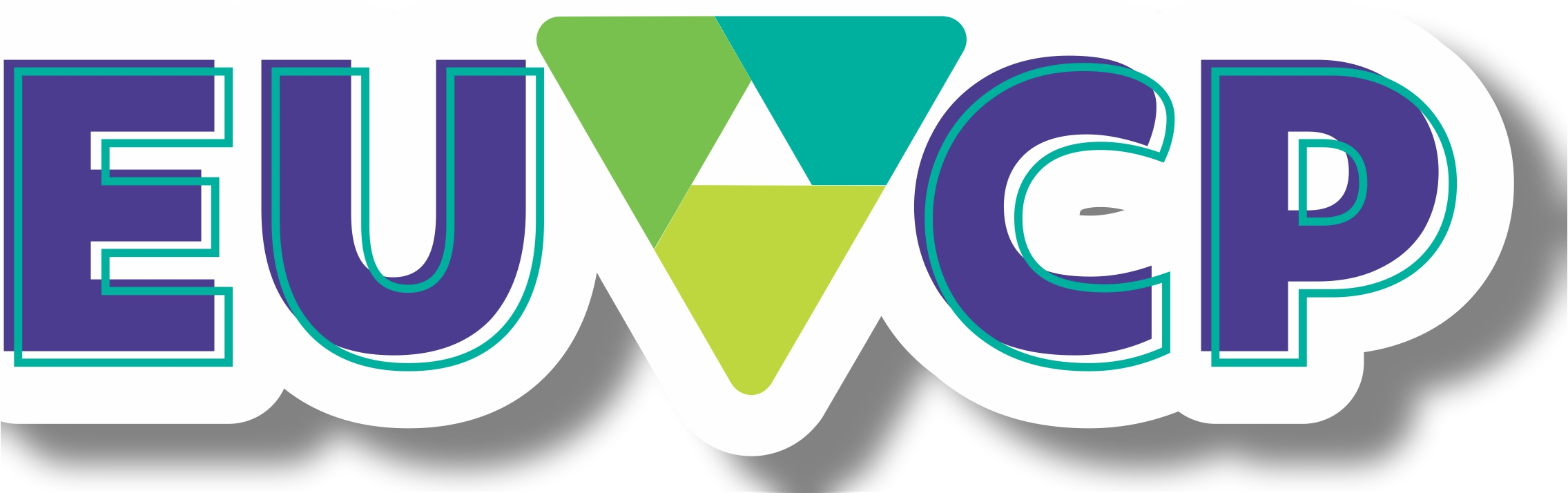 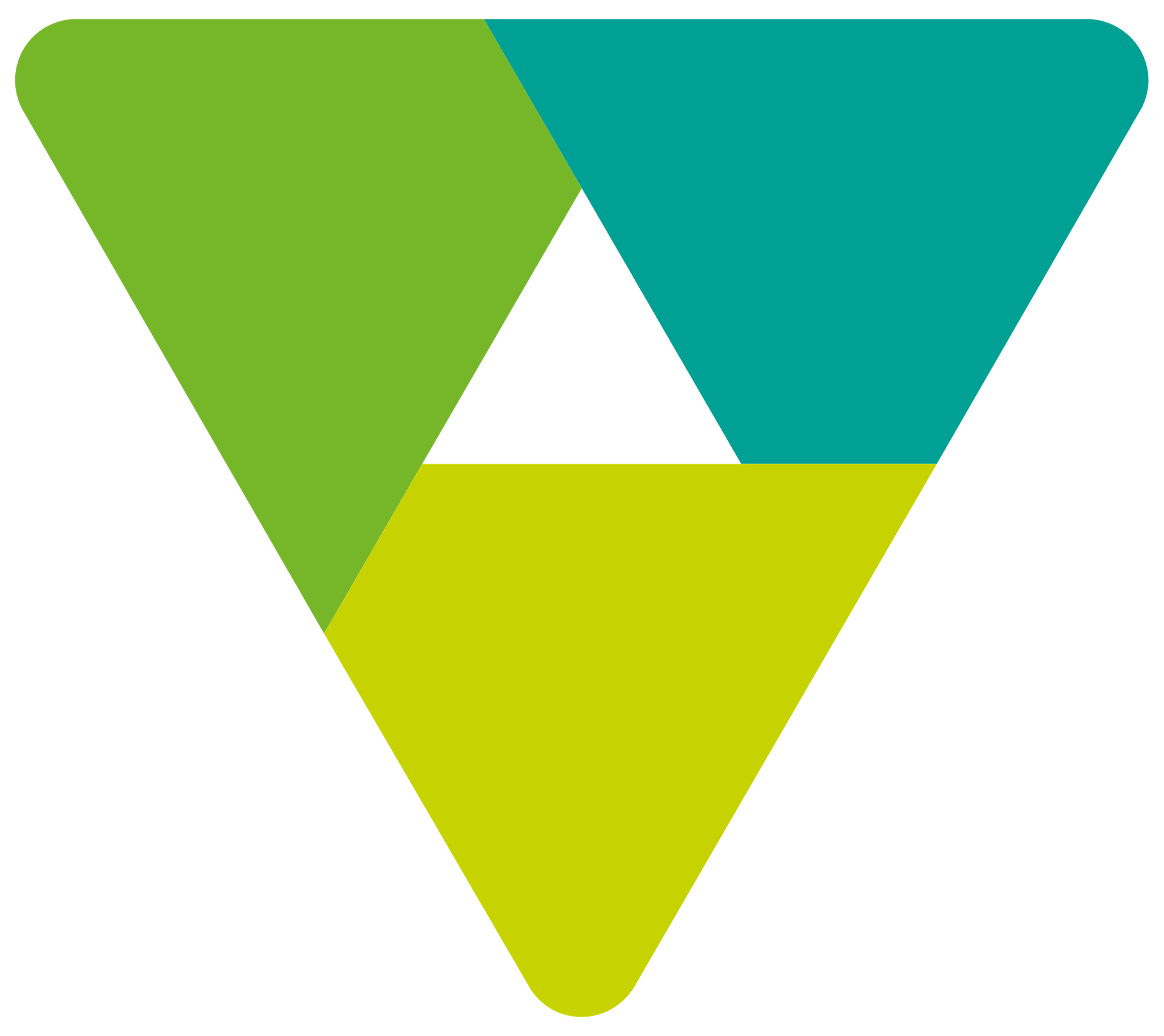 12
PROPOSTA ORÇAMENTÁRIA
PERÍODO DE DURAÇÃO DA CAMPANHA: 
3 MESES (PODENDO SE ESTENDER A CRITÉRIO DOS DIRIGENTES)
+ + + + + + + + + + + + + + + + + + + + + + + + + + + + + + + + + + +
Muito obrigado!
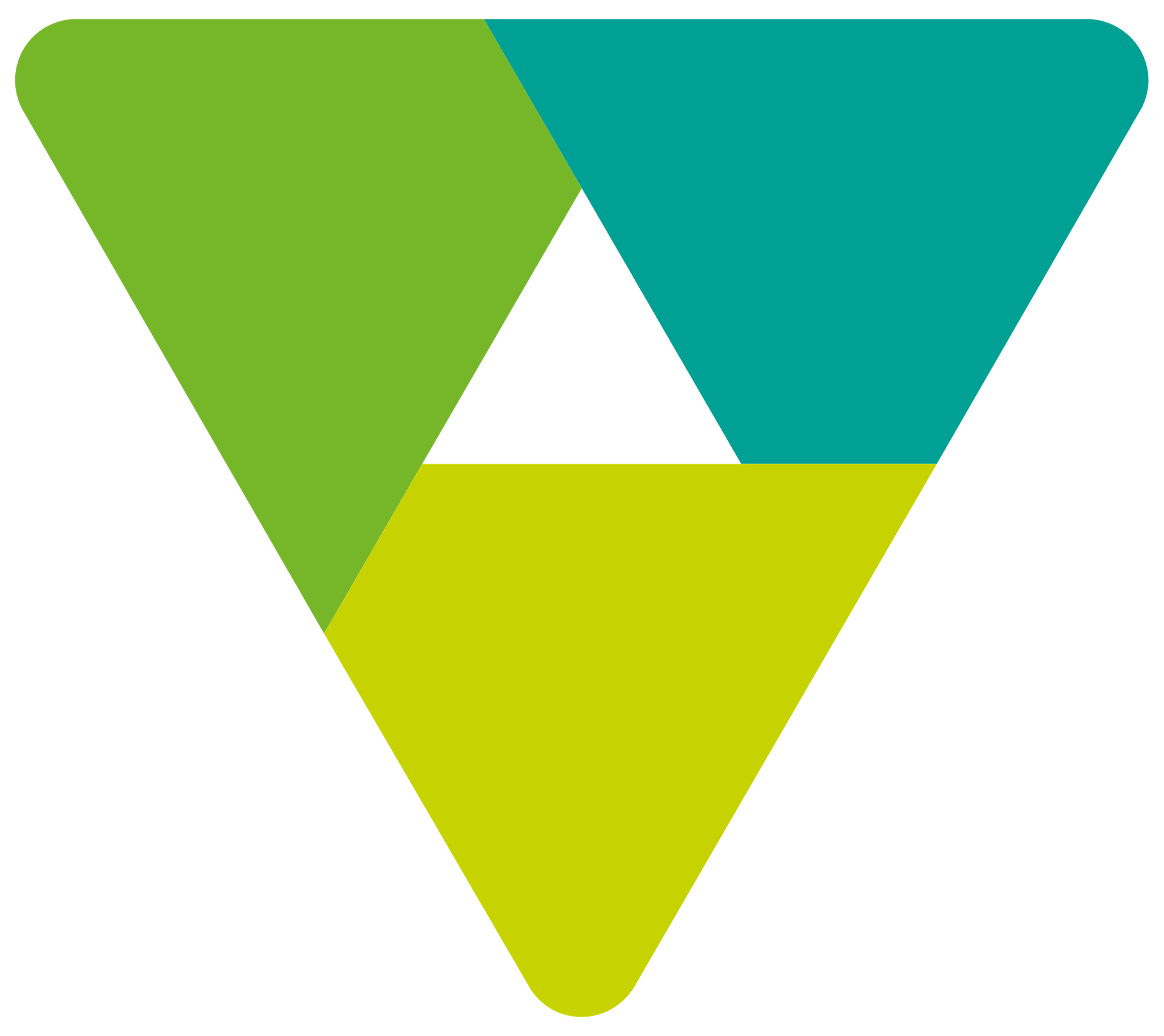 14
+ + + + + + + + + + + + + + + + + + + + + + + + + + + + + + + + + + + + + + + + + + + + + + + +
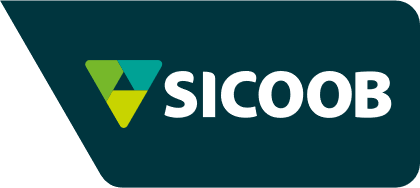